Definizione del sistema d’offerta
Parte IV
Indice
• 	Capitolo 12 – Il perno dell’offerta: il prodotto
• 	Capitolo 13 – Il perno dell’offerta: il brand system
• 	Capitolo 14 – Scelte distributive
• 	Capitolo 15 – La funzione del prezzo
• 	Capitolo 16 – Il ruolo del digital marketing
A. Mattiacci - A. Pastore,  Marketing						  Copyright © Ulrico Hoepli Editore S.p.A. 2014
Capitolo 12
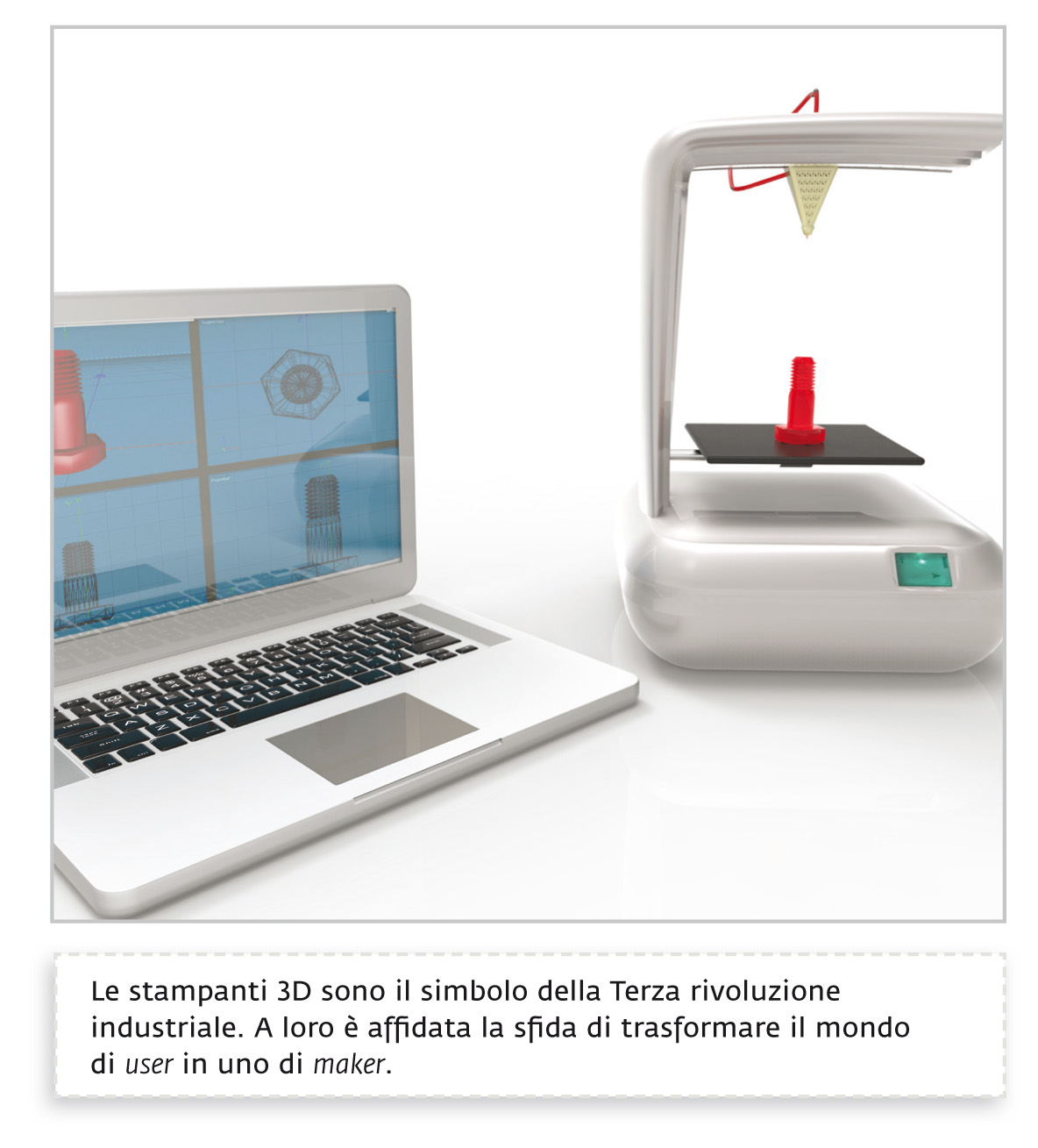 Capitolo 5
Analisi dell’offerta
A. Mattiacci - A. Pastore,  Marketing				  					  Copyright © Ulrico Hoepli Editore S.p.A. 2014
Capitolo 12
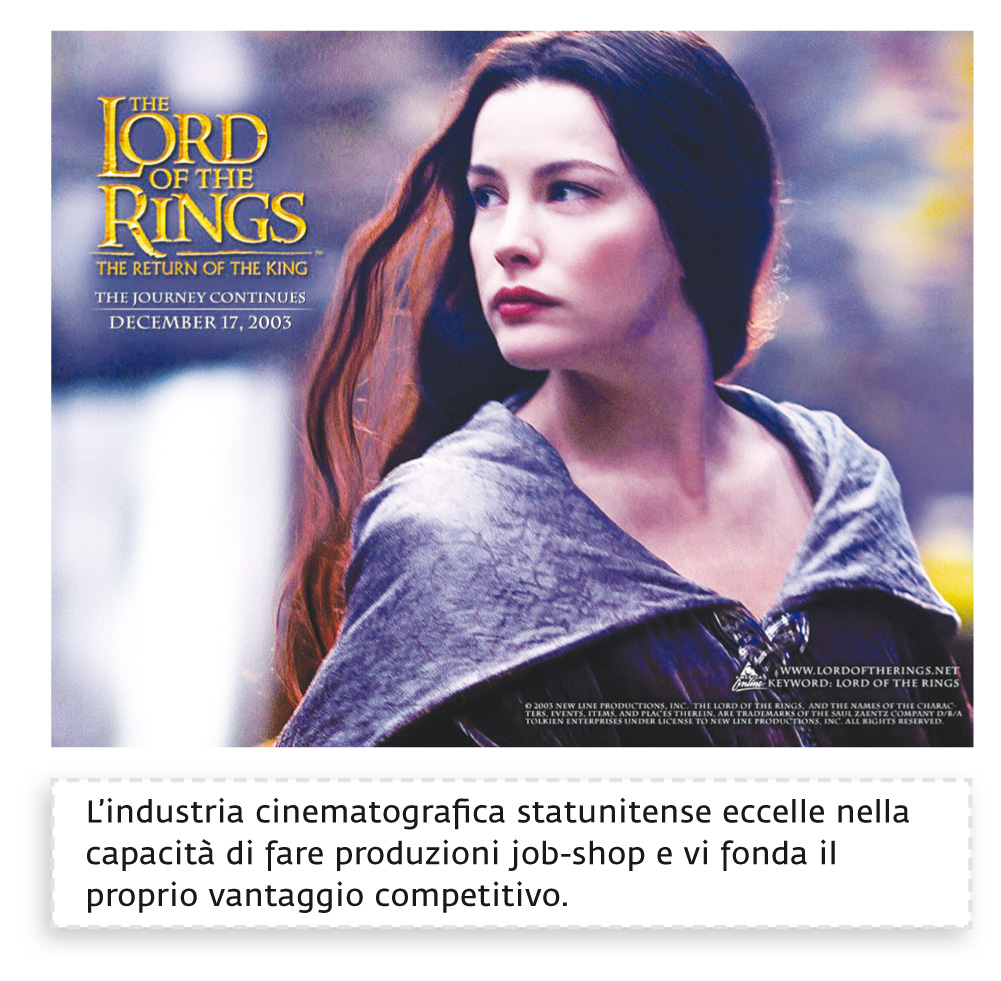 Capitolo 5
Analisi dell’offerta
A. Mattiacci - A. Pastore,  Marketing				  					  Copyright © Ulrico Hoepli Editore S.p.A. 2014
Capitolo 12
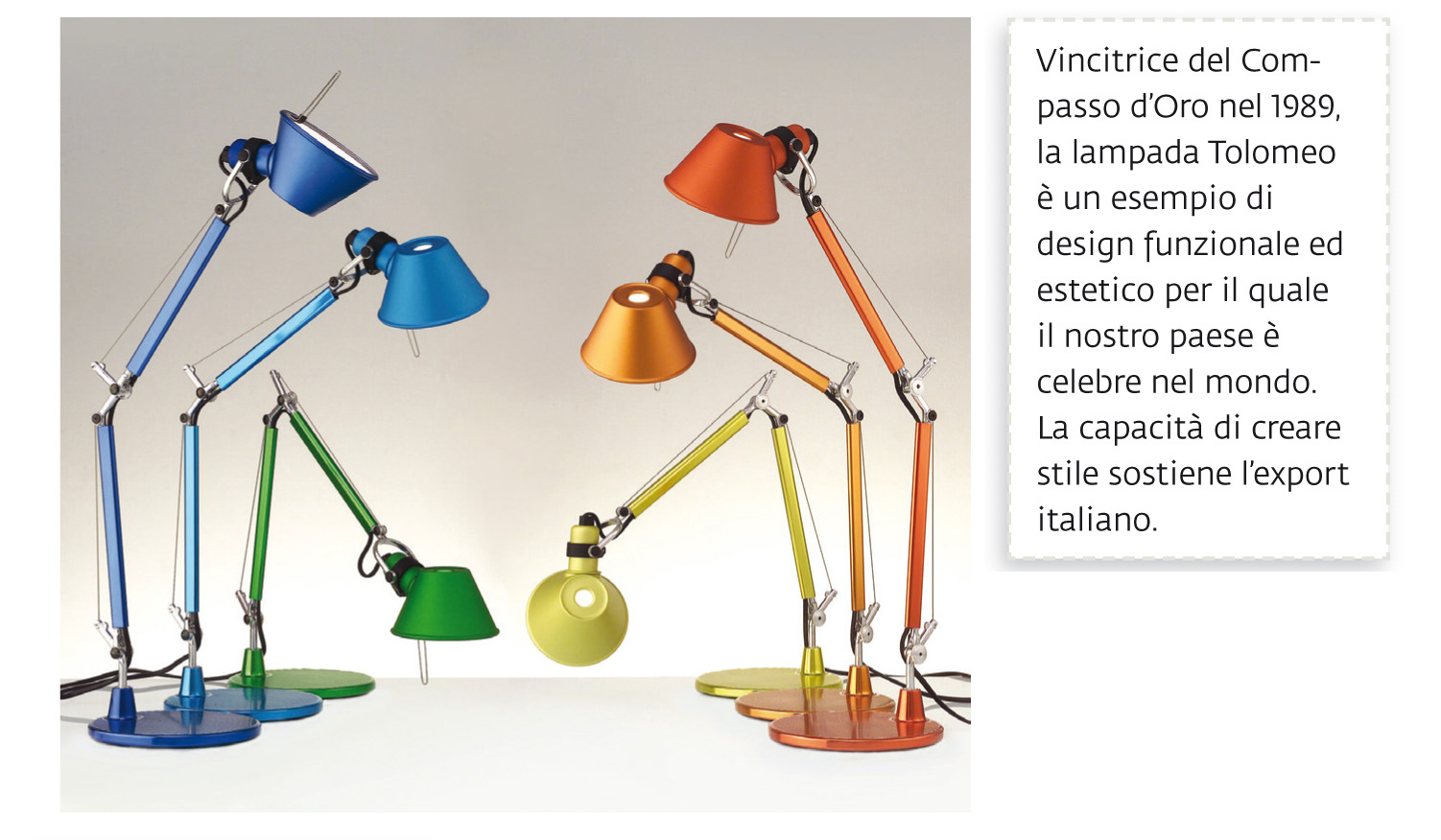 Capitolo 5
Analisi dell’offerta
A. Mattiacci - A. Pastore,  Marketing				  					  Copyright © Ulrico Hoepli Editore S.p.A. 2014
Capitolo 12
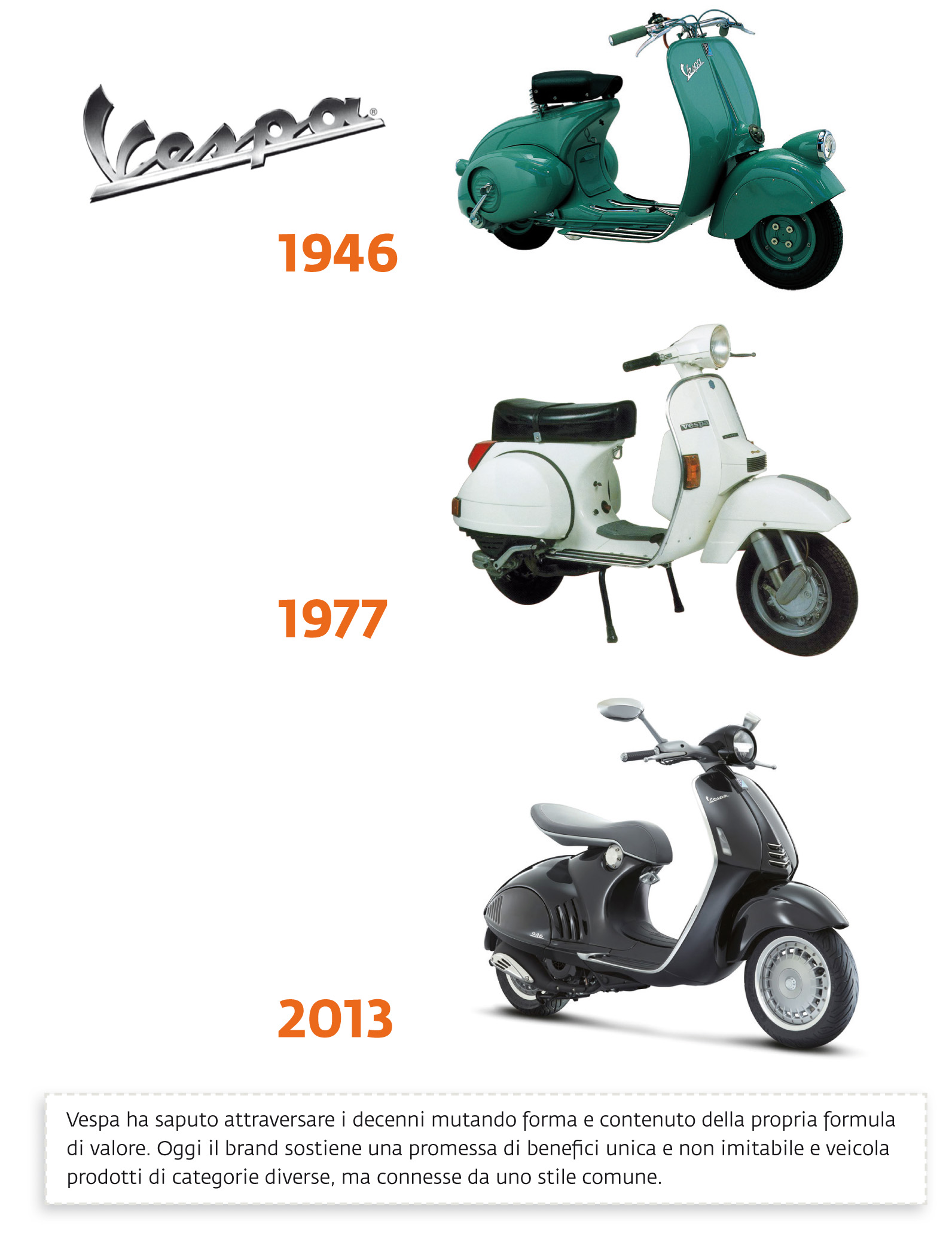 Capitolo 5
Analisi dell’offerta
A. Mattiacci - A. Pastore,  Marketing				  					  Copyright © Ulrico Hoepli Editore S.p.A. 2014
Capitolo 12
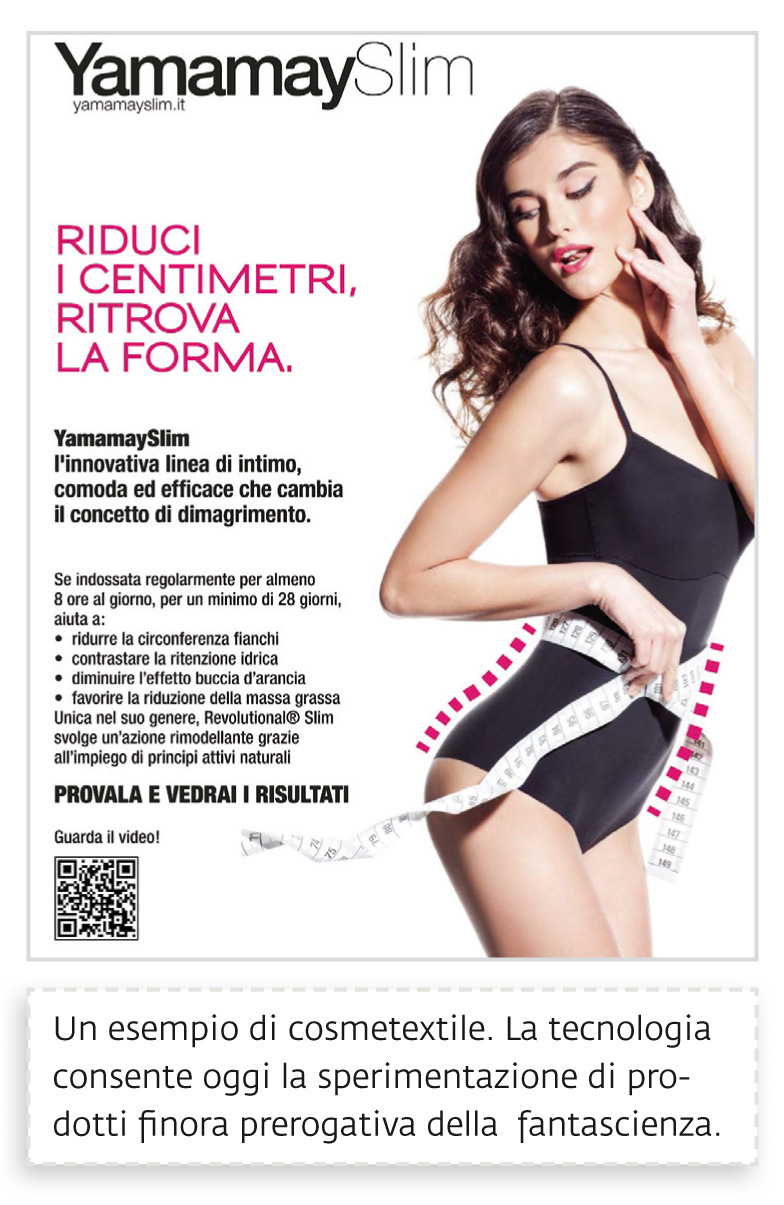 Capitolo 5
Analisi dell’offerta
A. Mattiacci - A. Pastore,  Marketing				  					  Copyright © Ulrico Hoepli Editore S.p.A. 2014
Capitolo 12
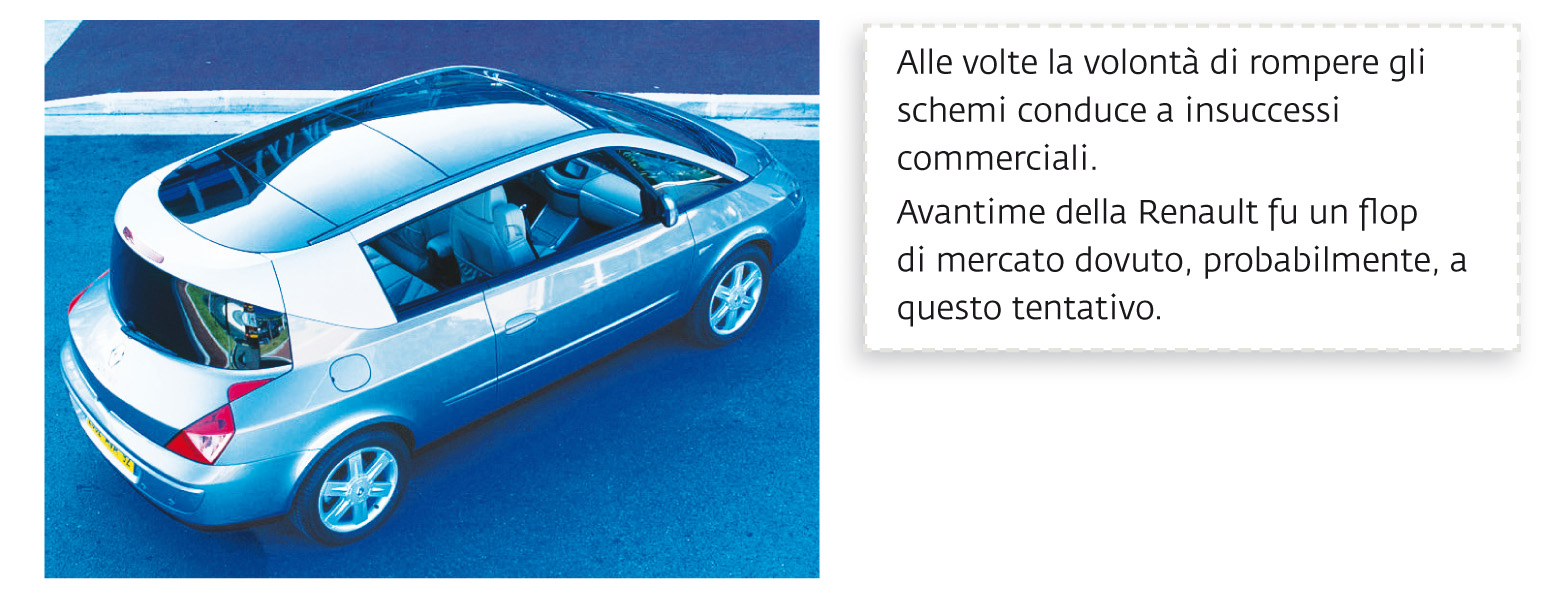 Capitolo 5
Analisi dell’offerta
A. Mattiacci - A. Pastore,  Marketing				  					  Copyright © Ulrico Hoepli Editore S.p.A. 2014
Capitolo 13
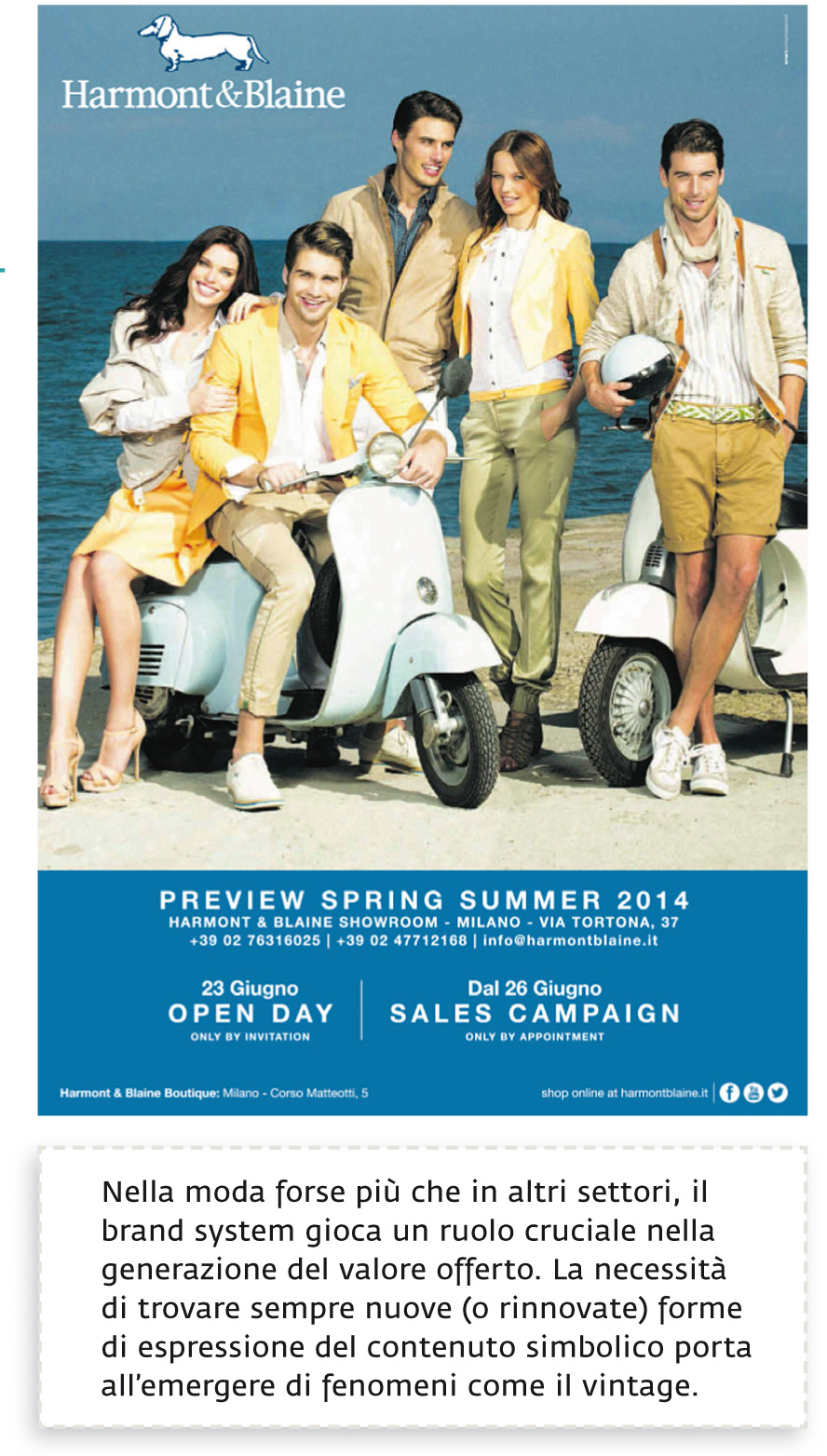 Capitolo 5
Analisi dell’offerta
A. Mattiacci - A. Pastore,  Marketing				  					  Copyright © Ulrico Hoepli Editore S.p.A. 2014
Capitolo 13
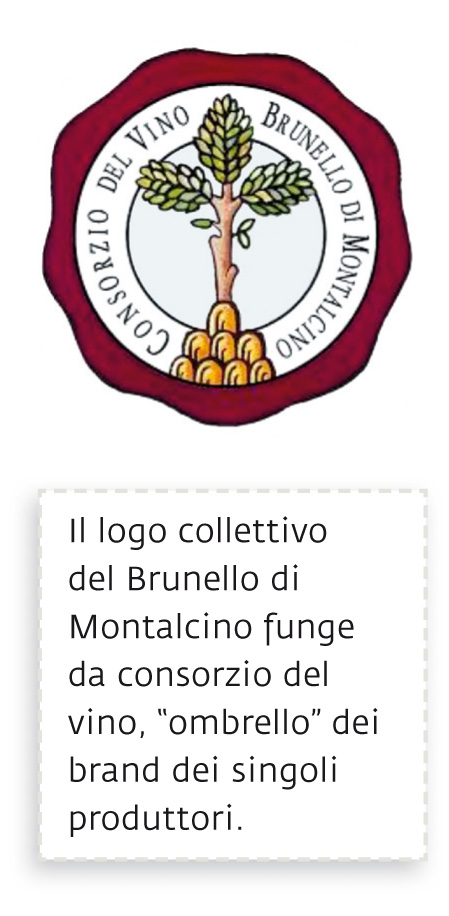 Capitolo 5
Analisi dell’offerta
A. Mattiacci - A. Pastore,  Marketing				  					  Copyright © Ulrico Hoepli Editore S.p.A. 2014
Capitolo 13
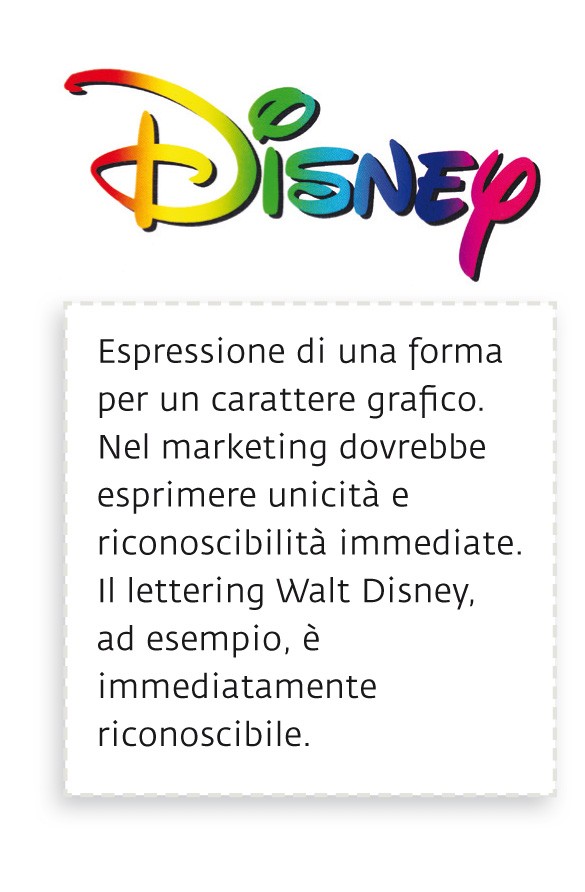 Capitolo 5
Analisi dell’offerta
A. Mattiacci - A. Pastore,  Marketing				  					  Copyright © Ulrico Hoepli Editore S.p.A. 2014
Capitolo 13
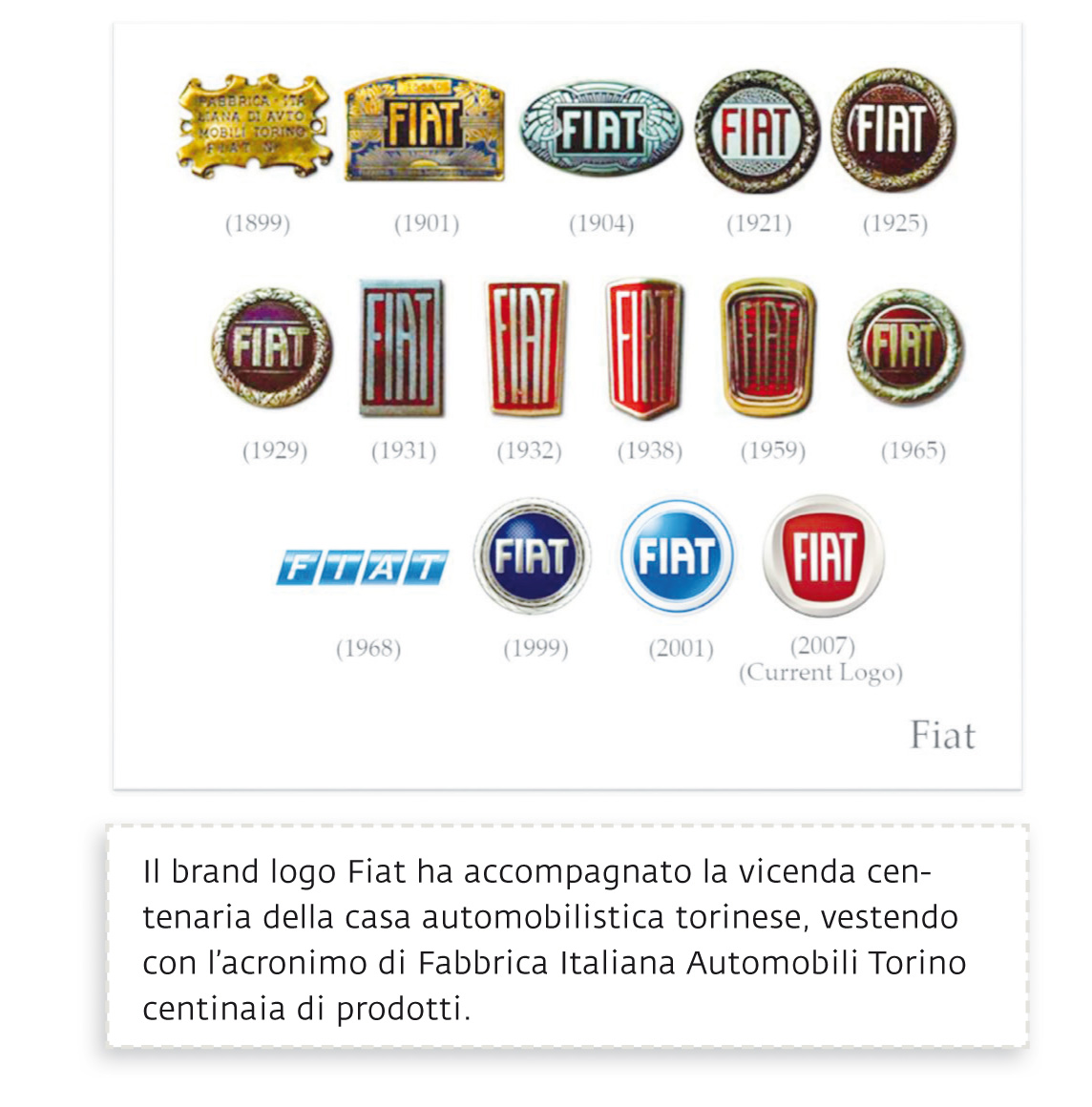 Capitolo 5
Analisi dell’offerta
A. Mattiacci - A. Pastore,  Marketing				  					  Copyright © Ulrico Hoepli Editore S.p.A. 2014
Capitolo 13
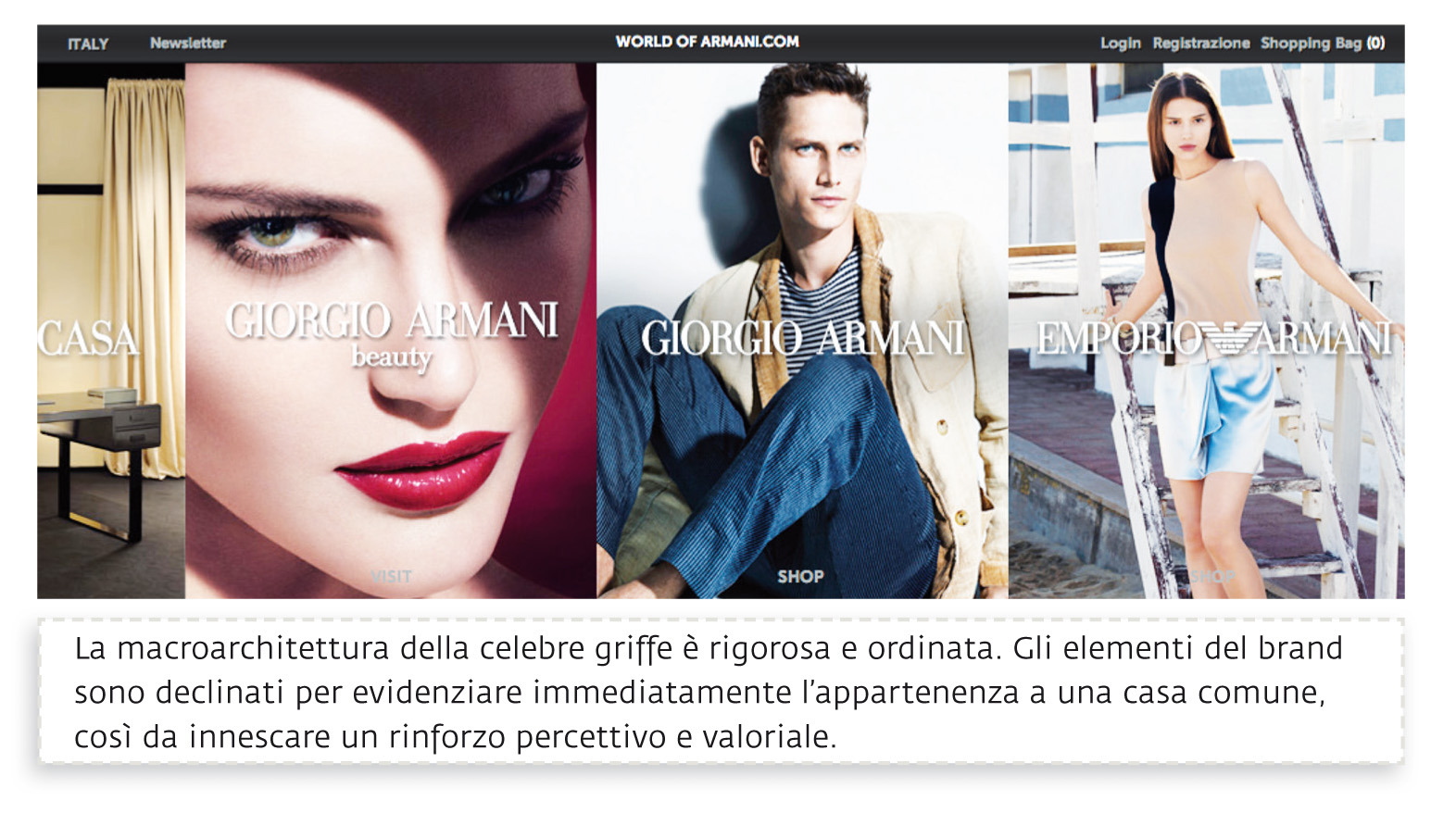 Capitolo 5
Analisi dell’offerta
A. Mattiacci - A. Pastore,  Marketing				  					  Copyright © Ulrico Hoepli Editore S.p.A. 2014
Capitolo 13
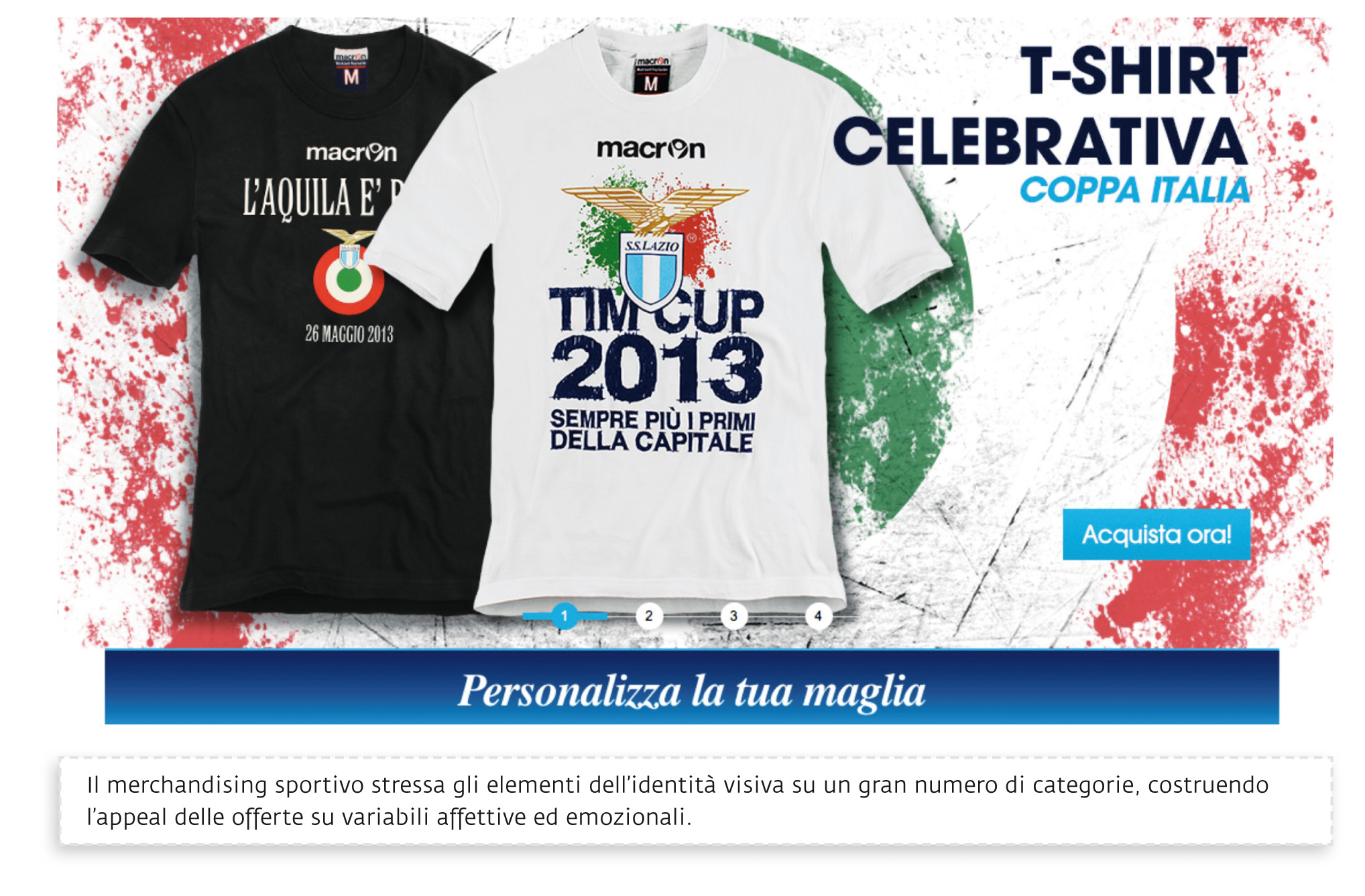 Capitolo 5
Analisi dell’offerta
A. Mattiacci - A. Pastore,  Marketing				  					  Copyright © Ulrico Hoepli Editore S.p.A. 2014
Capitolo 13
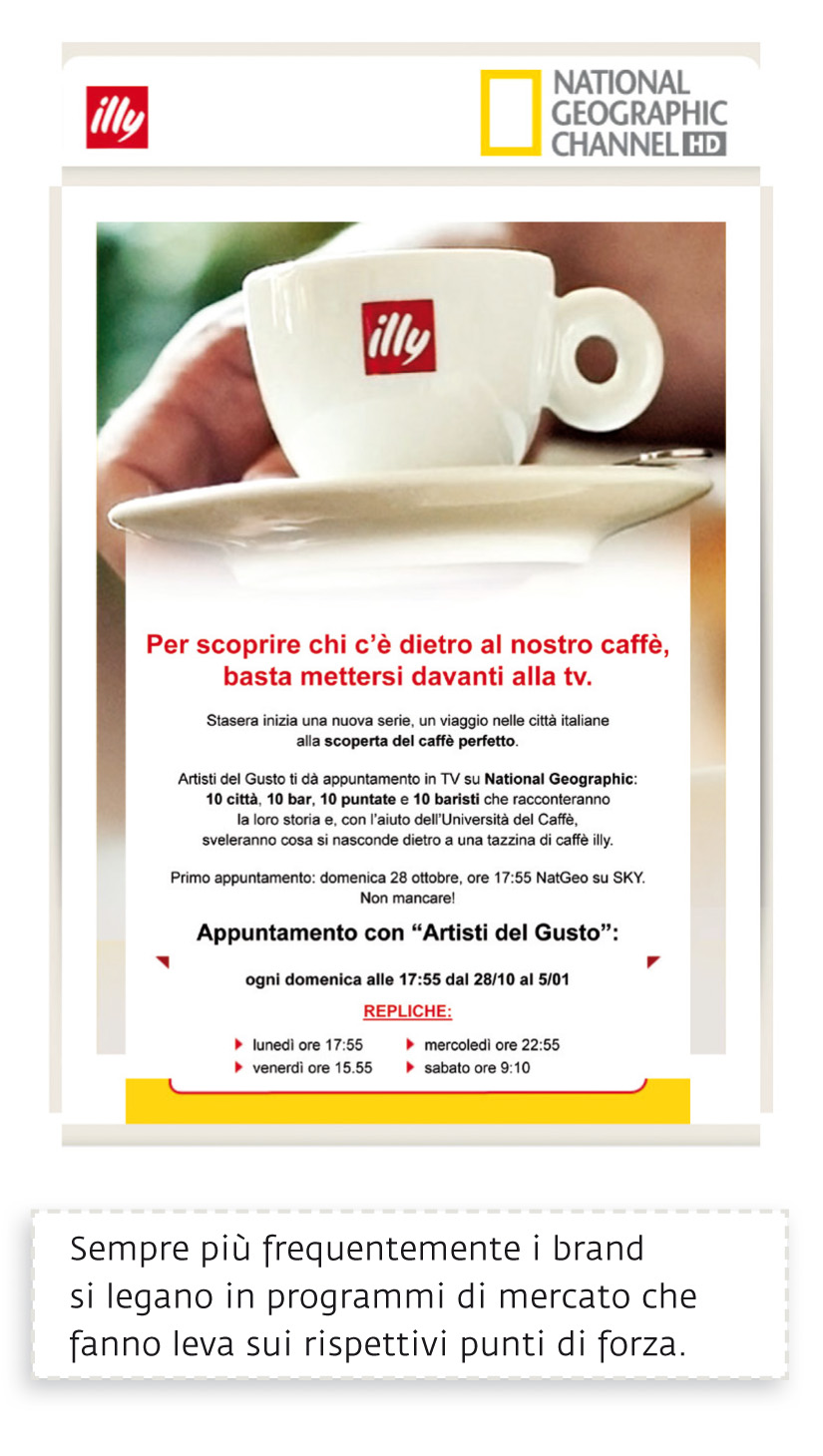 Capitolo 5
Analisi dell’offerta
A. Mattiacci - A. Pastore,  Marketing				  					  Copyright © Ulrico Hoepli Editore S.p.A. 2014
Capitolo 13
Alitalia
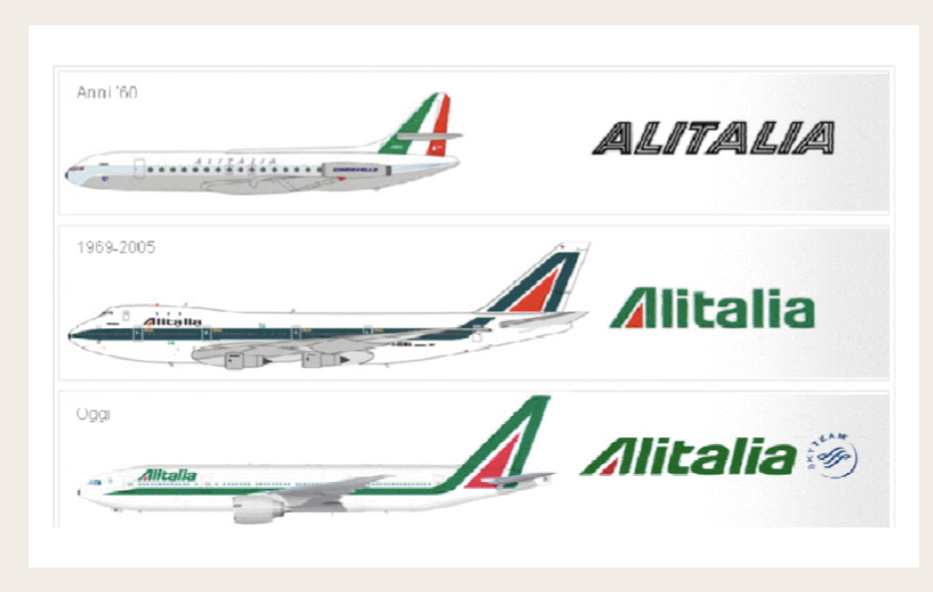 Capitolo 5
Analisi dell’offerta
A. Mattiacci - A. Pastore,  Marketing				  					  Copyright © Ulrico Hoepli Editore S.p.A. 2014
Capitolo 14
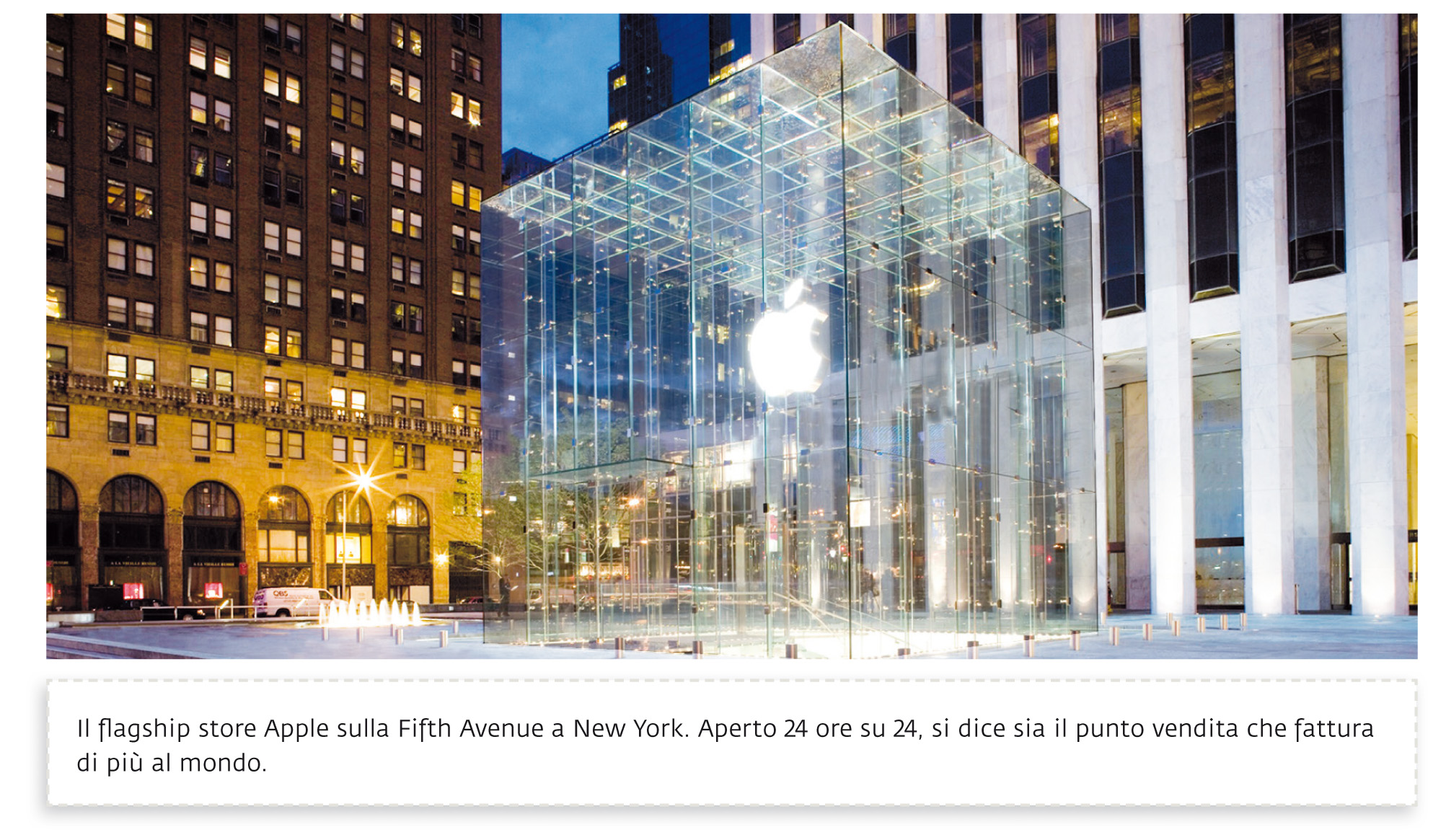 Capitolo 5
Analisi dell’offerta
A. Mattiacci - A. Pastore,  Marketing				  					  Copyright © Ulrico Hoepli Editore S.p.A. 2014
Capitolo 14
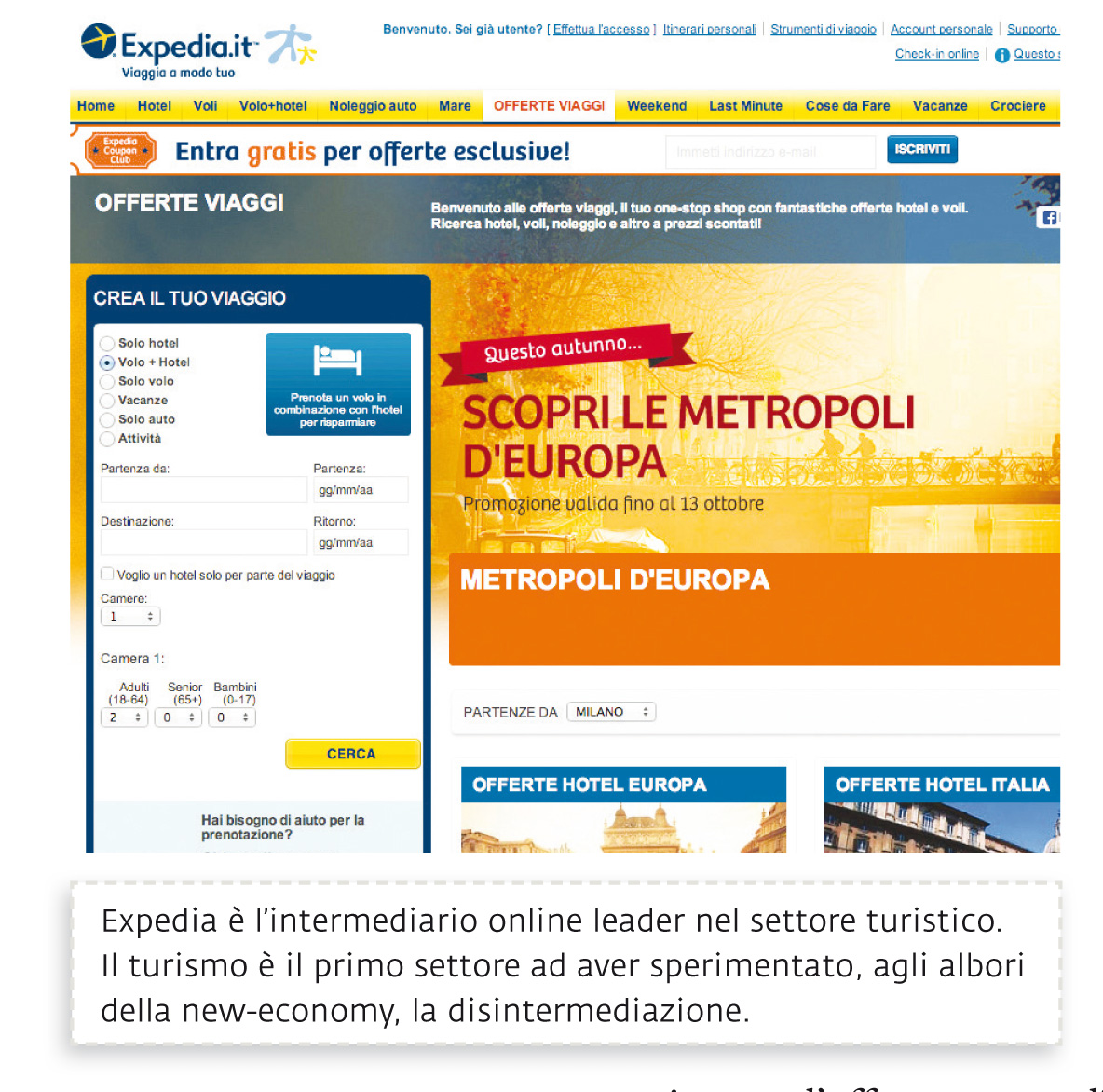 Capitolo 5
Analisi dell’offerta
A. Mattiacci - A. Pastore,  Marketing				  					  Copyright © Ulrico Hoepli Editore S.p.A. 2014
Capitolo 14
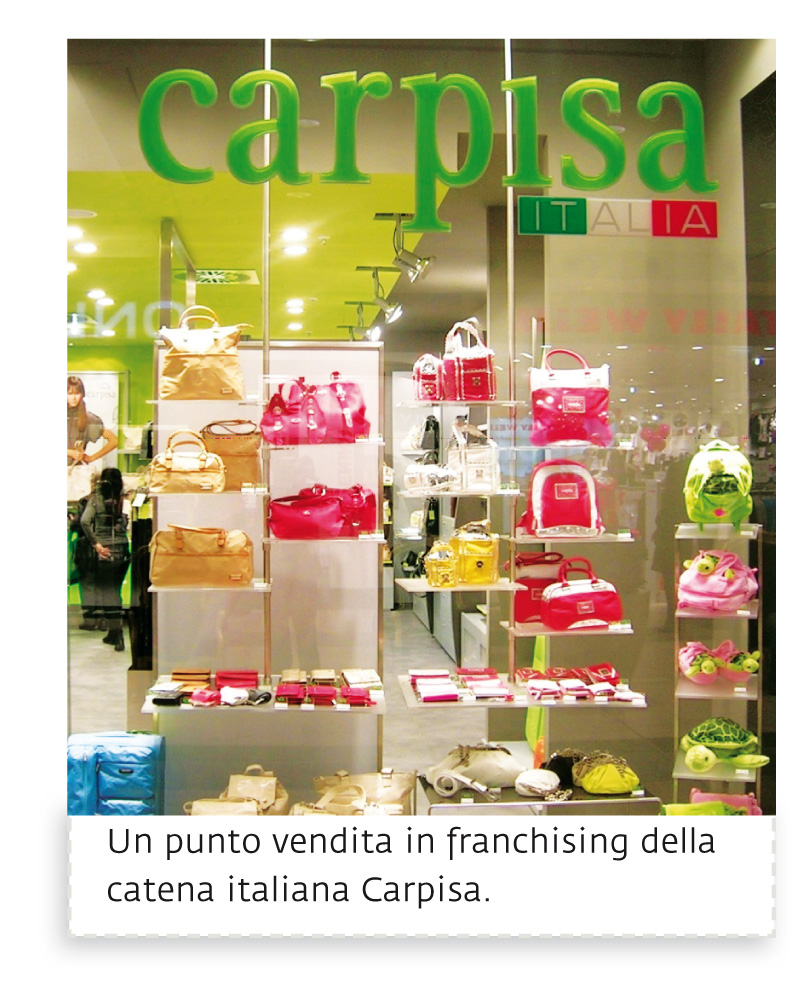 Capitolo 5
Analisi dell’offerta
A. Mattiacci - A. Pastore,  Marketing				  					  Copyright © Ulrico Hoepli Editore S.p.A. 2014
Capitolo 15
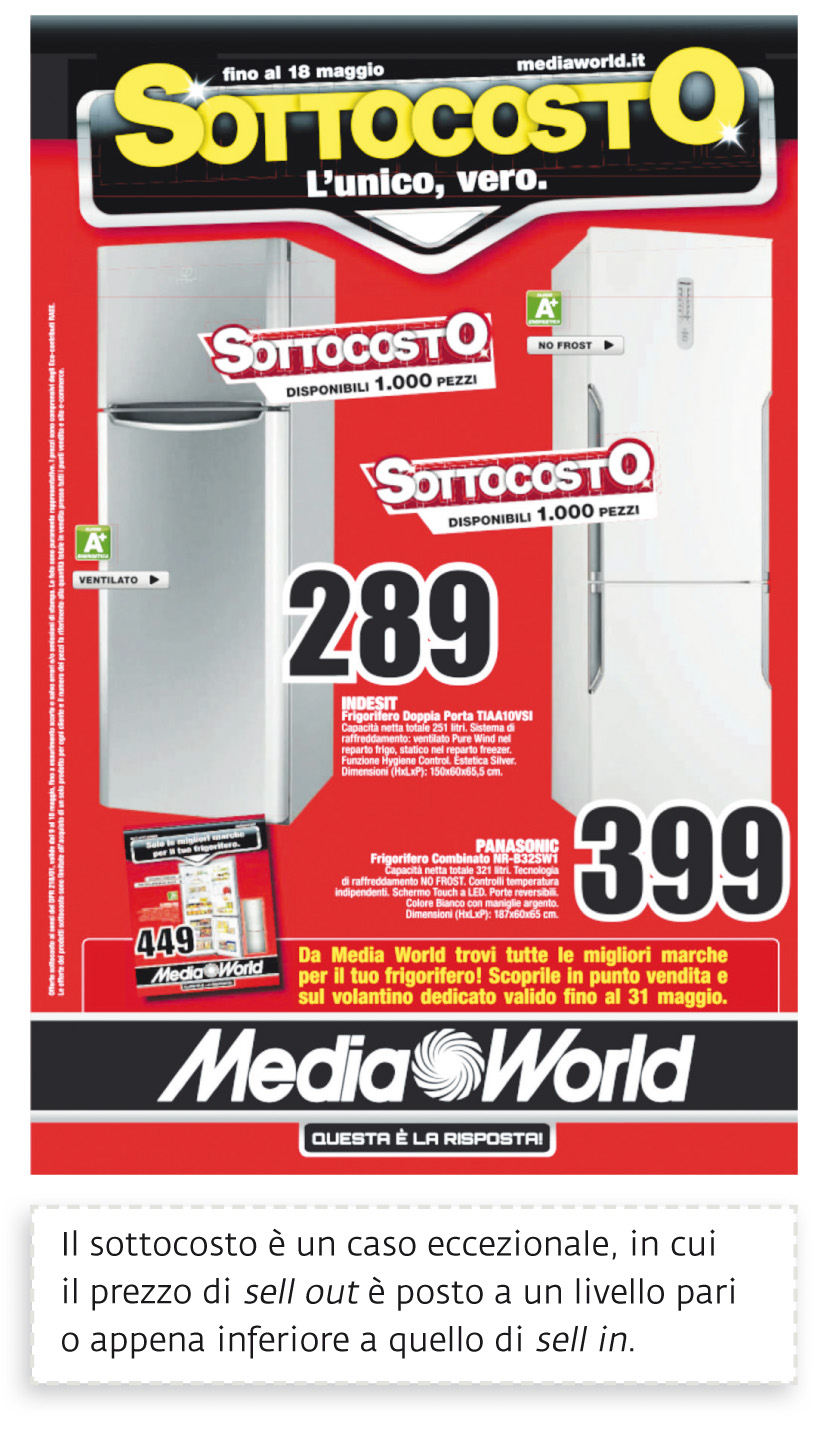 Capitolo 5
Analisi dell’offerta
A. Mattiacci - A. Pastore,  Marketing				  					  Copyright © Ulrico Hoepli Editore S.p.A. 2014
Capitolo 15
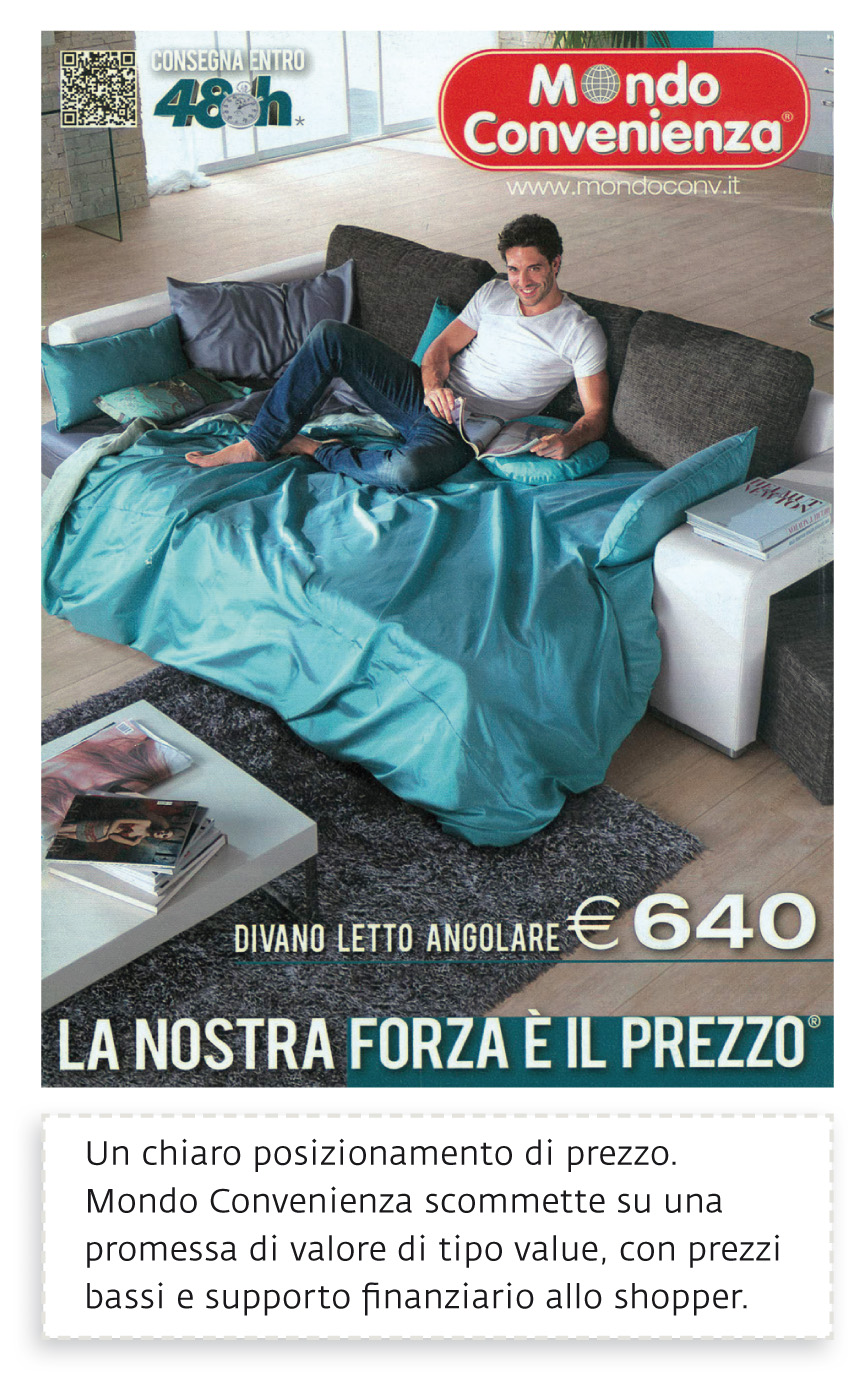 Capitolo 5
Analisi dell’offerta
A. Mattiacci - A. Pastore,  Marketing				  					  Copyright © Ulrico Hoepli Editore S.p.A. 2014
Capitolo 15
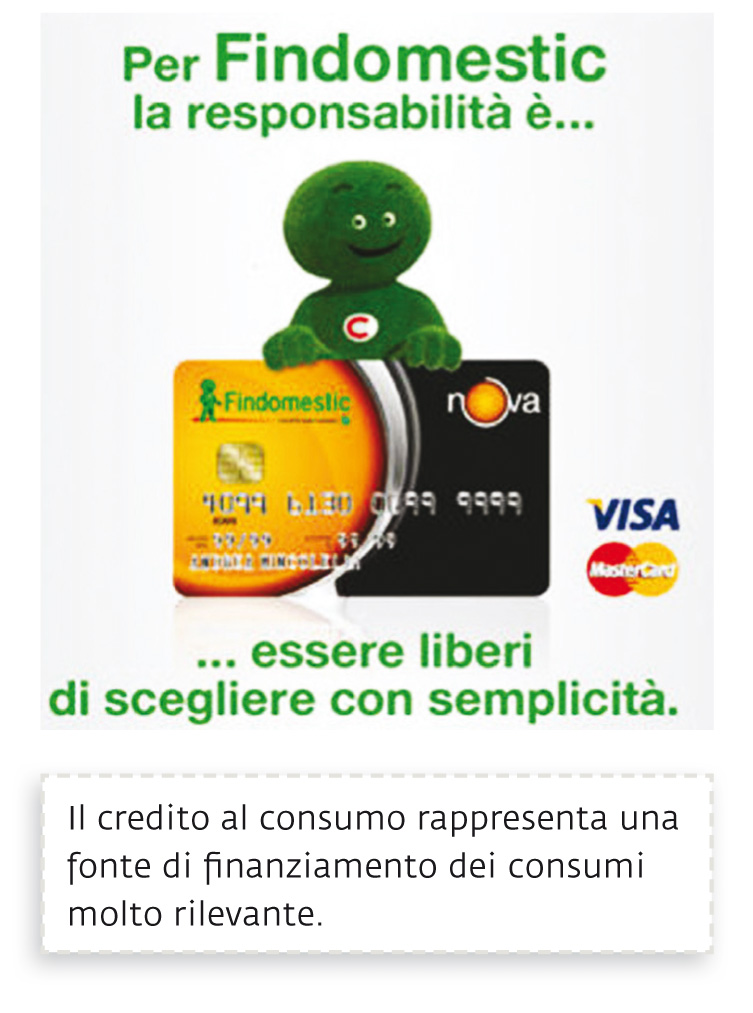 Capitolo 5
Analisi dell’offerta
A. Mattiacci - A. Pastore,  Marketing				  					  Copyright © Ulrico Hoepli Editore S.p.A. 2014
Capitolo 16
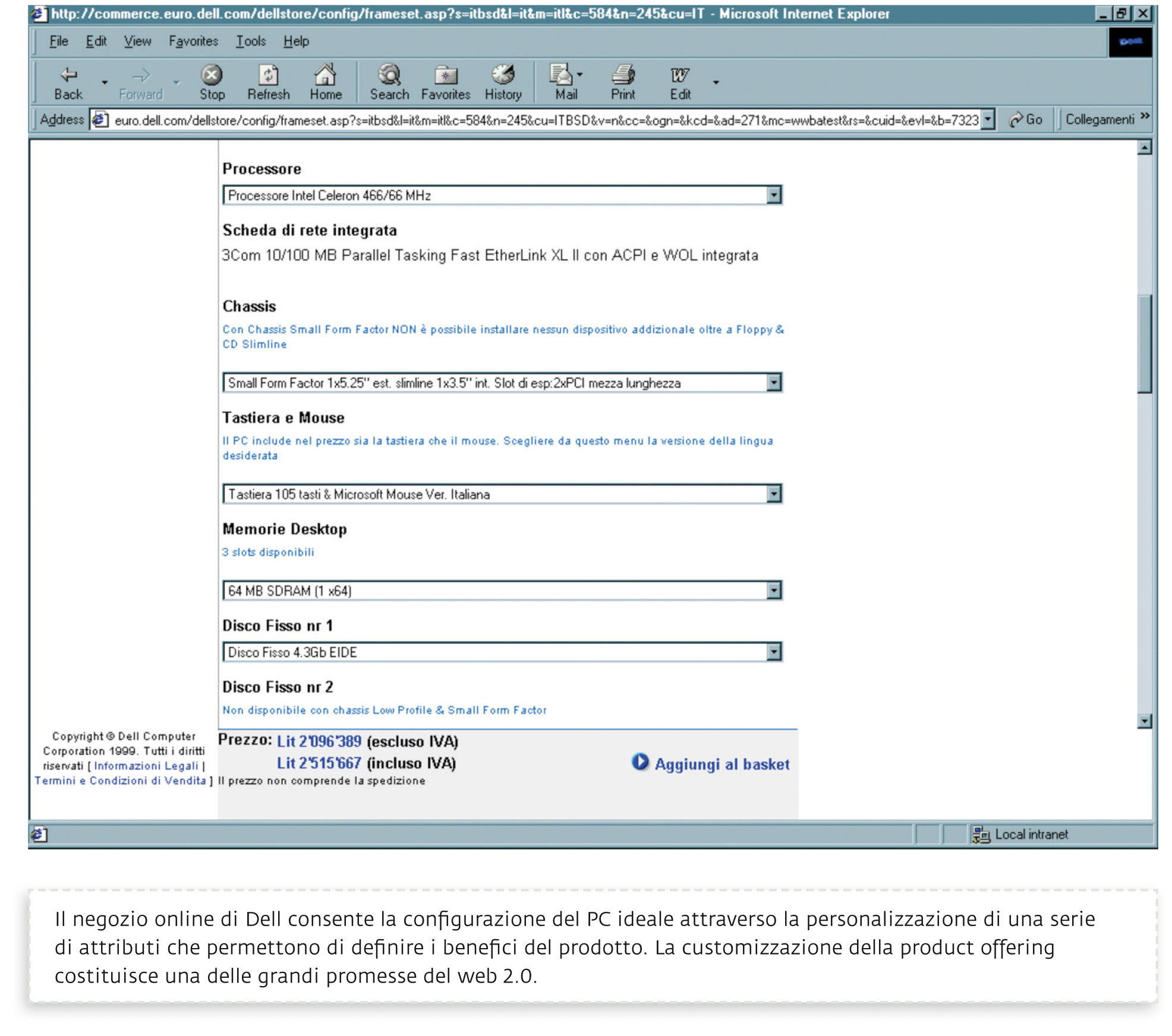 Capitolo 5
Analisi dell’offerta
A. Mattiacci - A. Pastore,  Marketing				  					  Copyright © Ulrico Hoepli Editore S.p.A. 2014
Capitolo 16
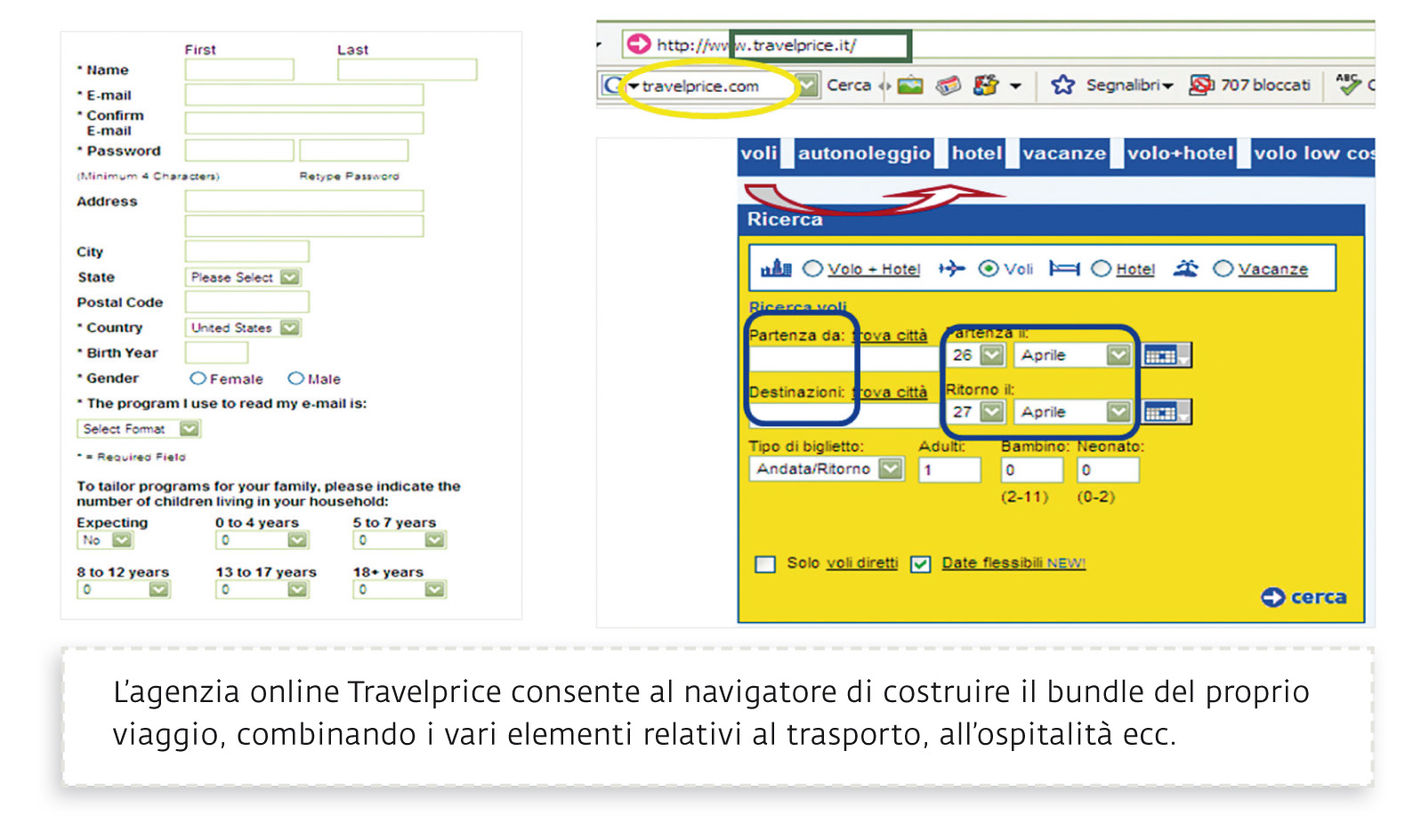 Capitolo 5
Analisi dell’offerta
A. Mattiacci - A. Pastore,  Marketing				  					  Copyright © Ulrico Hoepli Editore S.p.A. 2014
Capitolo 16
Lego
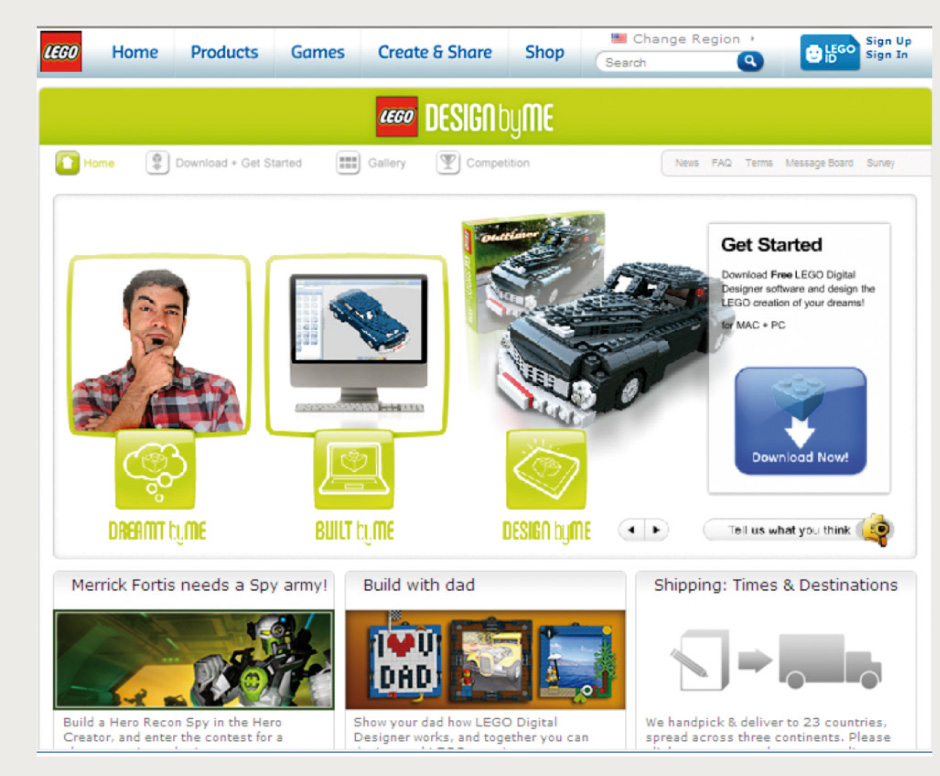 Capitolo 5
Analisi dell’offerta
A. Mattiacci - A. Pastore,  Marketing				  					  Copyright © Ulrico Hoepli Editore S.p.A. 2014
Capitolo 16
Threadless
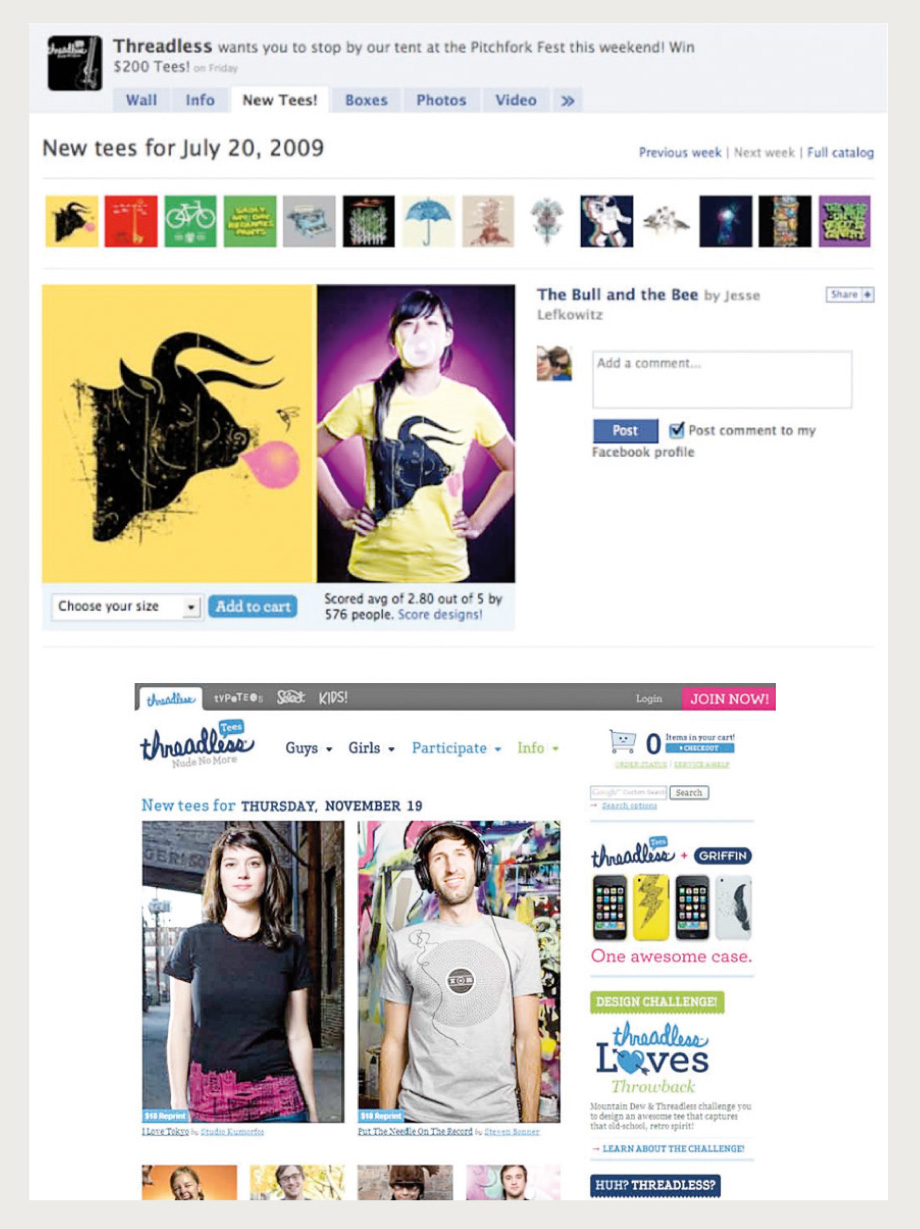 Capitolo 5
Analisi dell’offerta
A. Mattiacci - A. Pastore,  Marketing				  					  Copyright © Ulrico Hoepli Editore S.p.A. 2014